Leli iclass lesizulu ngiyathemba ukuthi niyolithokozela ngiyanamukela
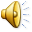 LM MFUPHI
IZIGABA NOMA ISIBAYA (CLASS OF NOUNS)
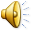 IZIGABA ZAMABIZO
UBUNYE (umuntu)
UBUNINGI(abantu)
Izigaba zamabizo nezivumelwano
Izigaba zamabizo nokuhlelwa kwazo
Bafundi kubalulekile lokhu;
IZIGABA ZAMABIKO NEZIVUMELWANO
Esizulwini sinezigaba eziyishumi nanhlanu(15). 
Sizozibuka zonke besesenza izivumelwano zezigaba zamabizo ngoba ukuze umuntu alwazi ulimi kufanele akwazi ukuhlanganisa amagama
Umsebenzi wasekhaya
Yisho ukuthi lamabizo akuziphi izigaba
Umama
Unogwaja
Isalukazi
Inkukhu
Inyoni
Imfene
Isikhova
Umfundisi
Bhala umisho ngalinye igama  (25 marks)
Umphumela wemibuzo
Ayibonane ngokuzayo bakwethu
LM MFUPHI